Bayes' Rule
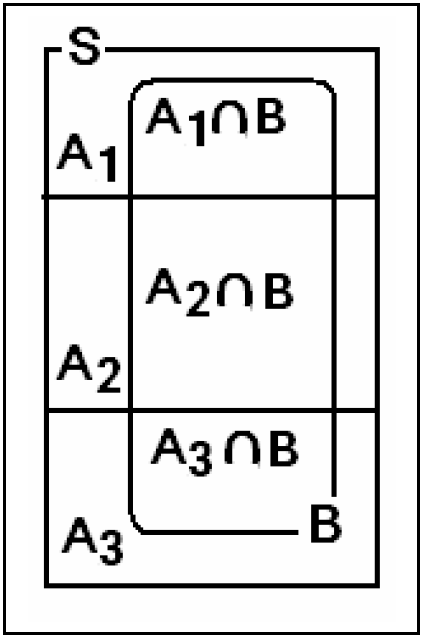 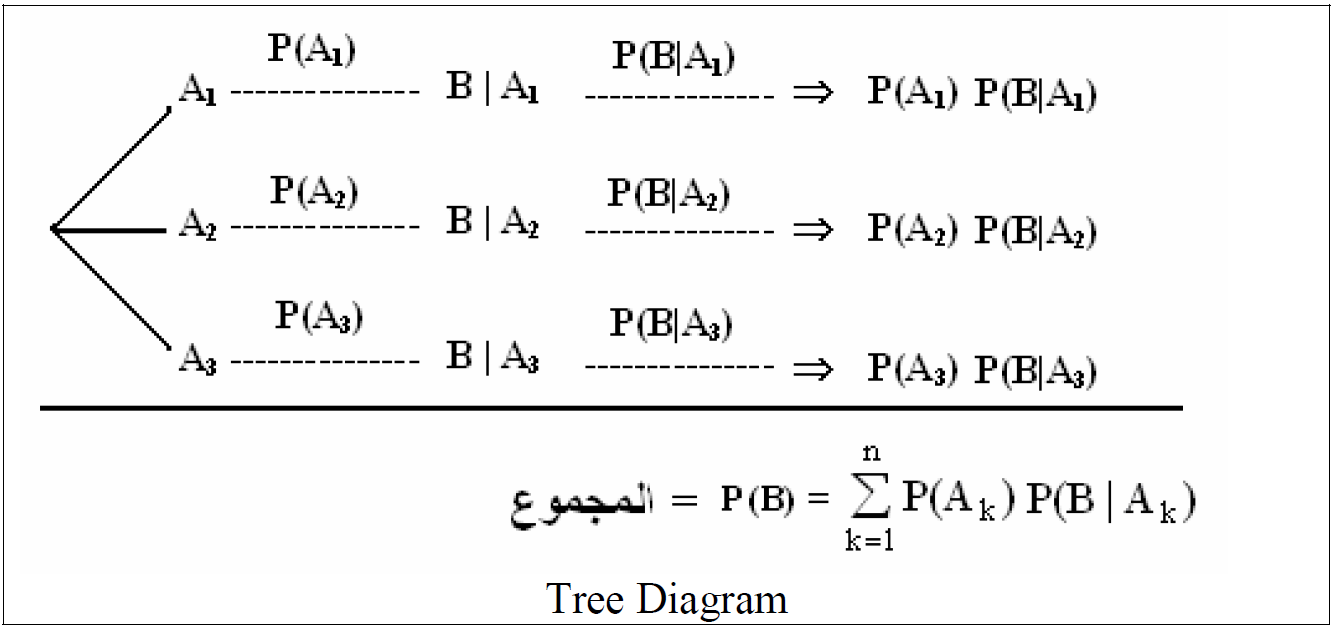 Example
Solution:
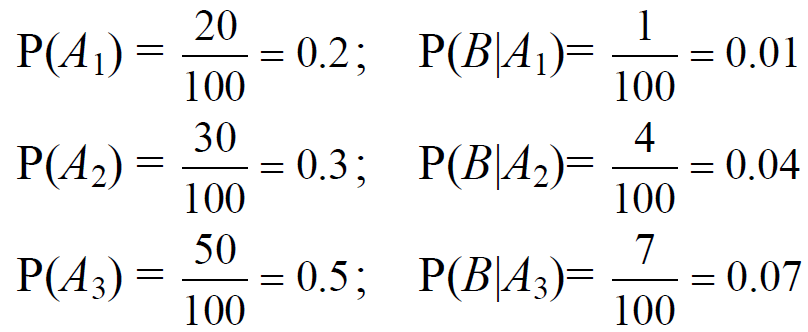 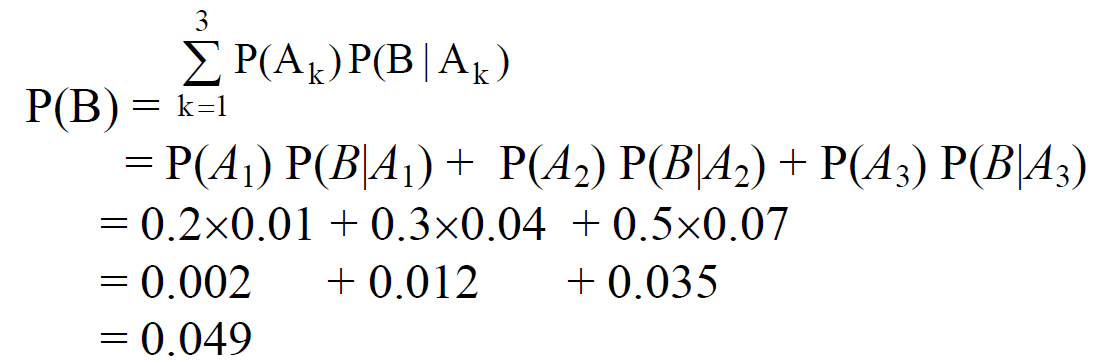 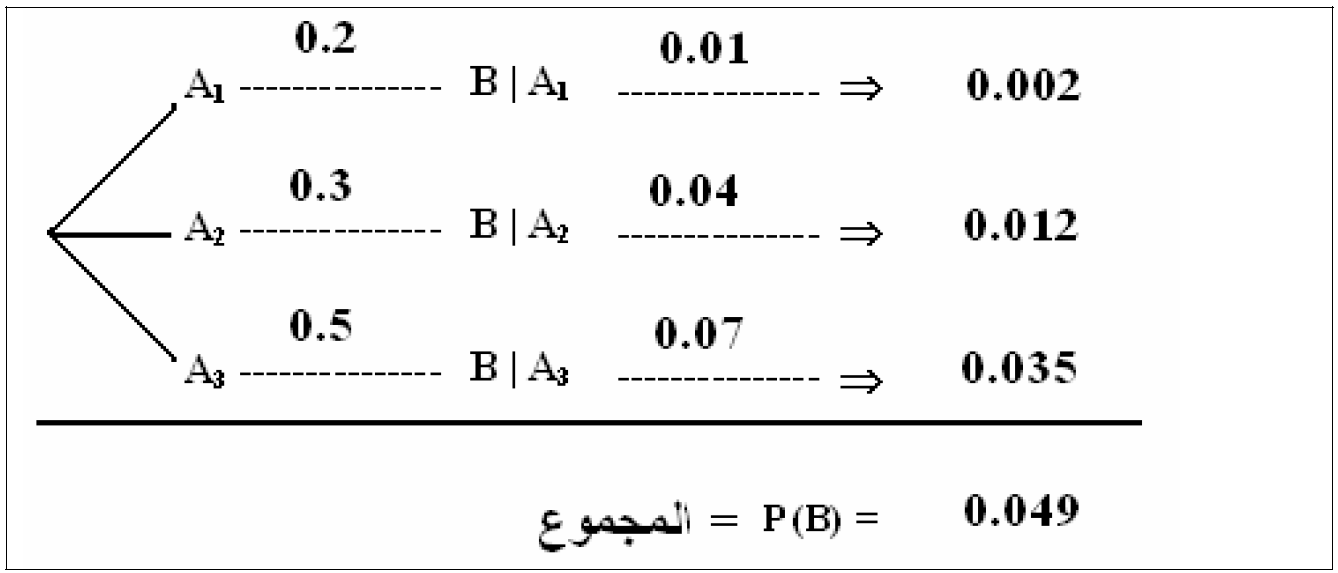 Another Example: see Example 2.41 page 74
Question:
Answer:
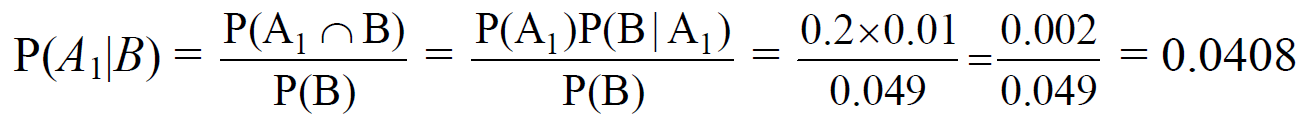 This rule is called Bayes' rule.
Theorem: (Bayes' rule)
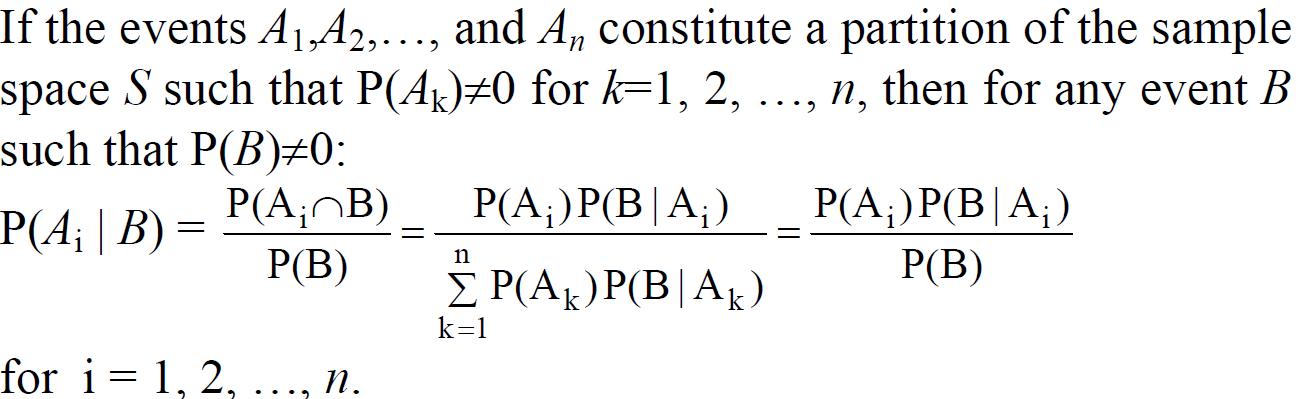 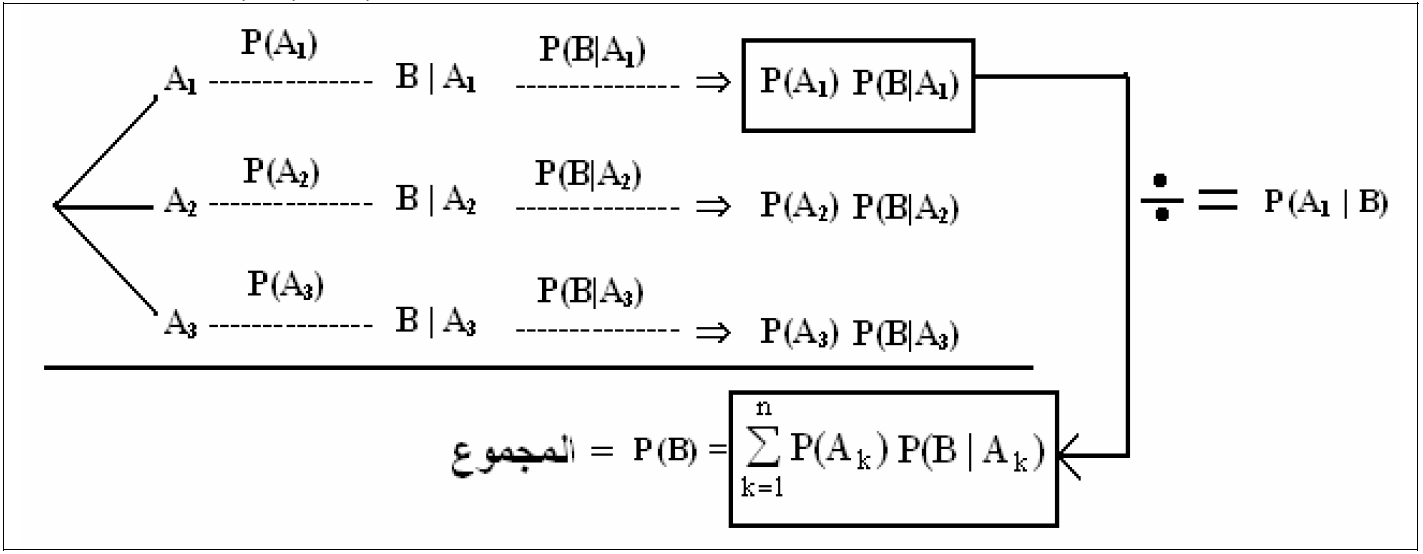 Example
Solution:
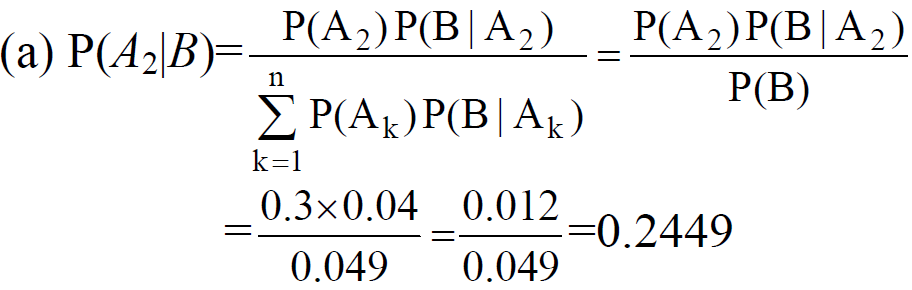 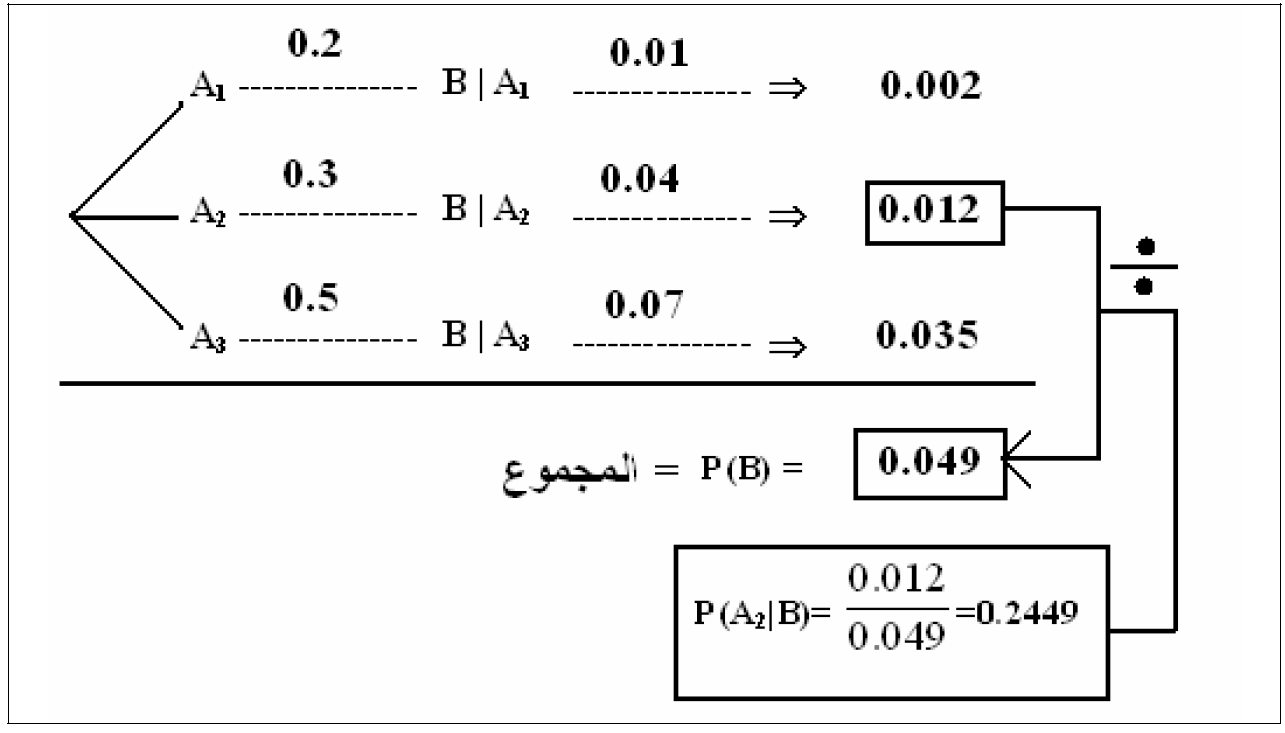 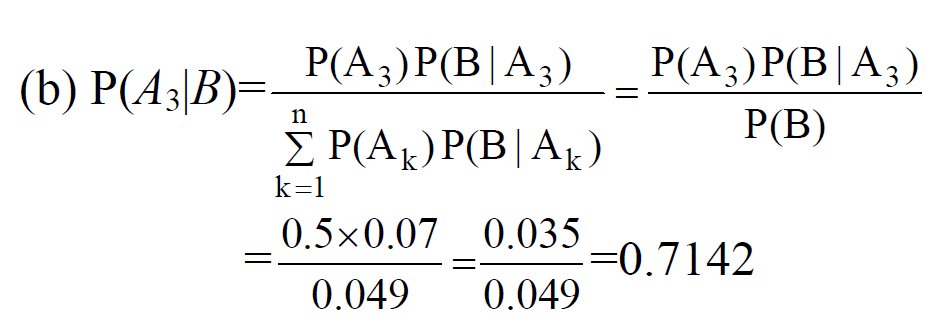 Note:
Another Example: see Example 2.42 page 75
Chapter 3: Random Variables and Probability Distributions
3.1 Concept of a Random Variable:

In a statistical experiment, it is often very important to allocate numerical values to the outcomes.
Example: 
• Experiment: testing two components. 

D=defective (معيب), 
N=non-defective(غير معيب)  
• Sample space: S={DD,DN,ND,NN} 
• Let X = number of defective components when two components are tested.
Assigned numerical values to the outcomes are:
Notice that, the set of all possible values of the random variable X is {0, 1, 2}.
Definition 3.1: 
A random variable X is a function that associates each element in the sample space with a real number (i.e., X : S → R.) 

Notation: 
"X" denotes the random variable . 
"x" denotes a value of the random variable X.
3.2 Discrete Probability Distributions
A discrete random variable X assumes each of its values with a certain probability.
Example: 
Experiment: tossing a non-balance coin 2 times independently. 
• H= head , T=tail 
• Sample space: S={HH, HT, TH, TT} 
• Suppose P(H)=1/3 and P(T)=2/3
Let X= number of heads
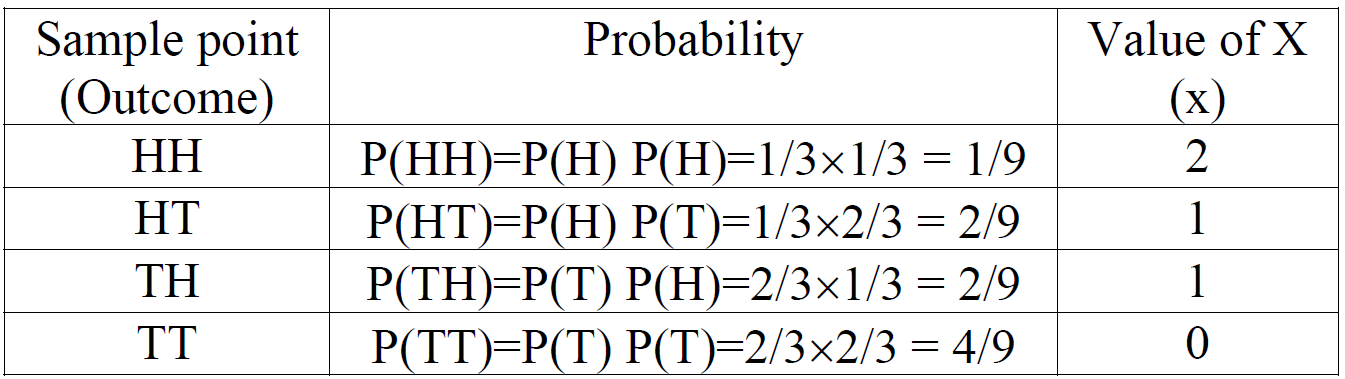 • The possible values of X are: 0, 1, and 2. 
• X is a discrete random variable. 
• Define the following events:
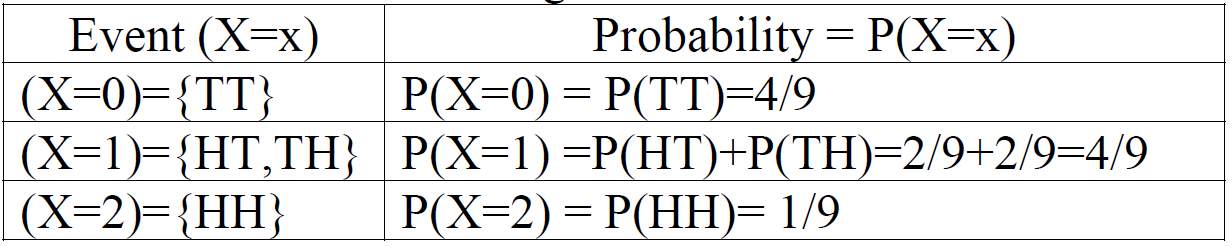 The possible values of X with their probabilities are:
The function f(x)=P(X=x) is called the probability function (probability distribution) of the discrete random variable X.
Definition
The function f(x) is a probability function of a discrete random variable X if, for each possible values x, we have:
Example: 
For the previous example, we have:
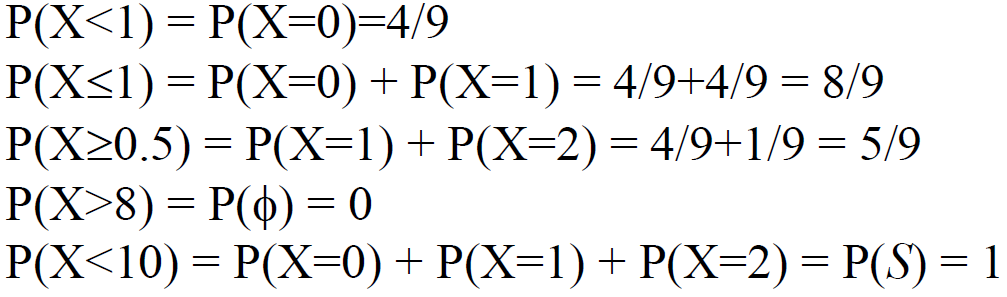 Note
Example
A shipment of 8 similar microcomputers to a retail outlet contains 3 that are defective and 5 are non-defective. If a school makes a random purchase of 2 of these computers, find the probability distribution of the number of defectives.
Answer
2 Computers
8 Computers
D
N
5
3
Solution:
We need to find the probability distribution of the random variable: X = the number of defective computers purchased. 
Experiment: selecting 2 computers at random out of 8
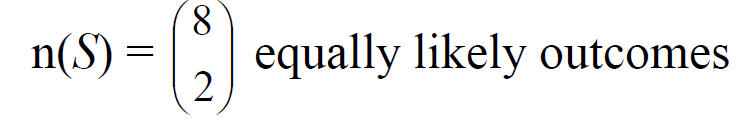 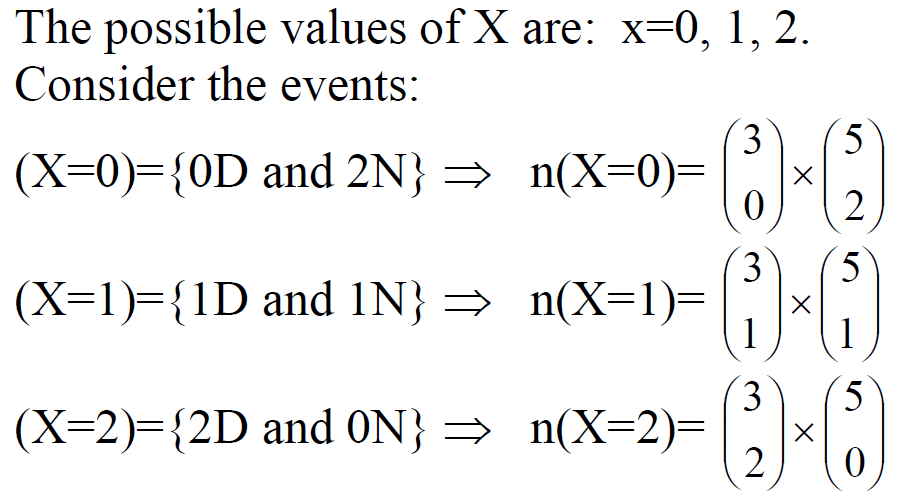 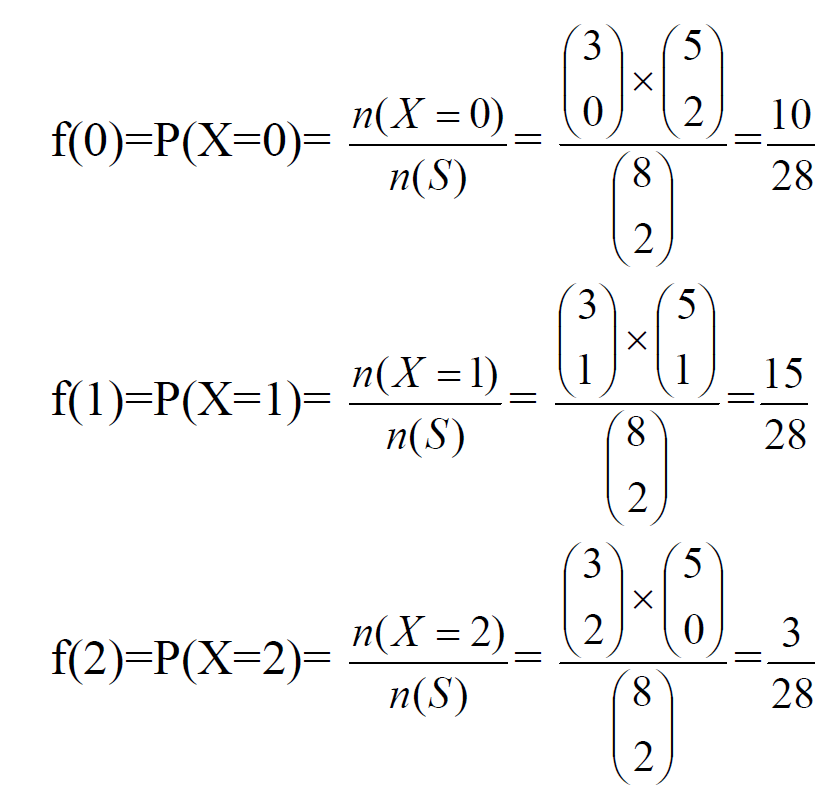 In general, for x=0,1, 2, we have:
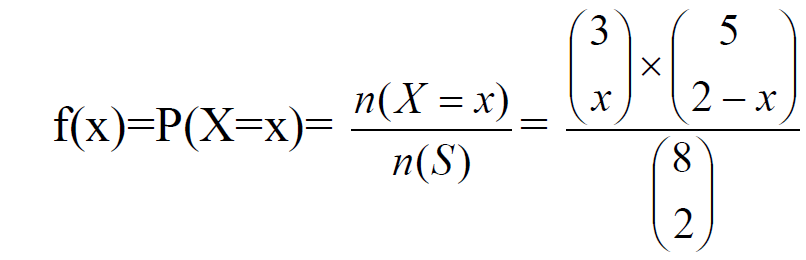 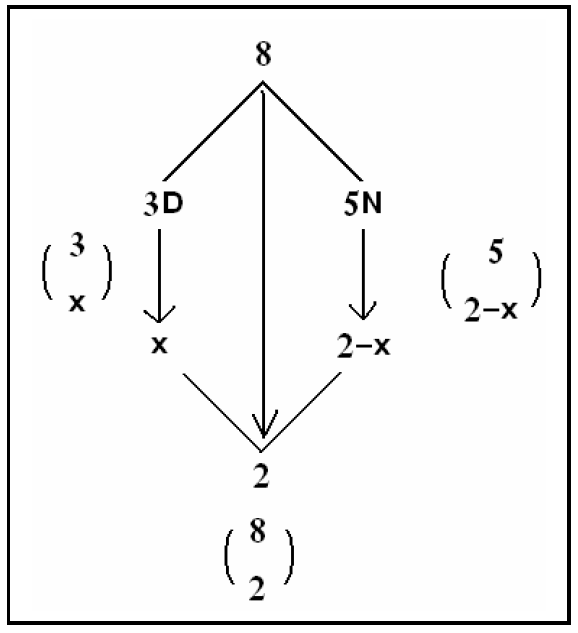 The probability distribution of X can be given in the following table
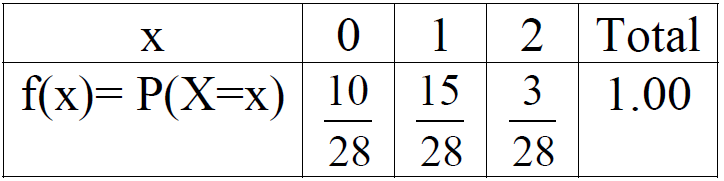 The probability distribution of X can be written as a formula as follows:
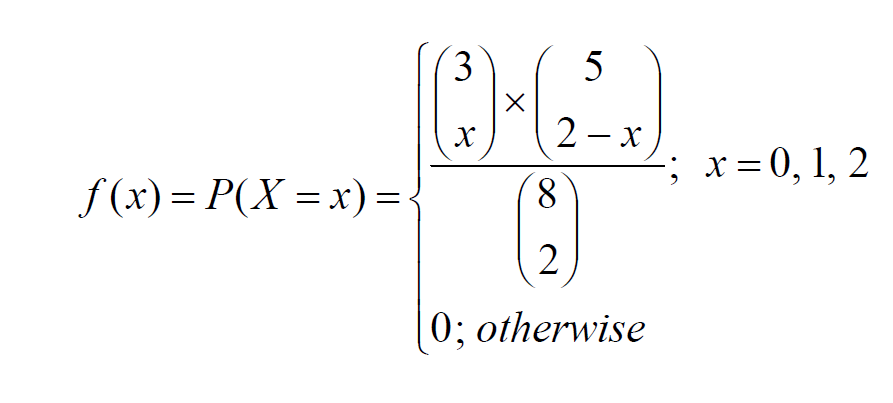 Hypergeometric Distribution
Another Example: see Example 3.8 page 84
Definition 3.5: 
The cumulative distribution function (CDF), F(x), of a discrete random variable X with the probability function f(x) is given by:
Example:
Find the CDF of the random variable X with the probability function:
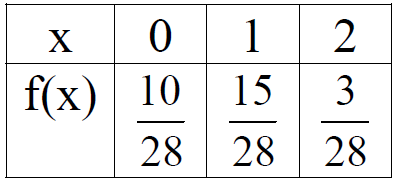 Solution:
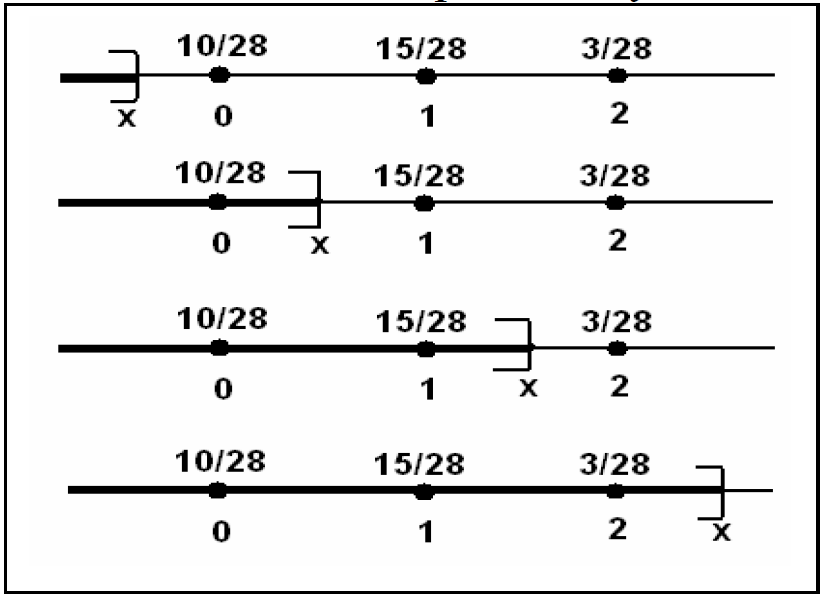 The CDF of the random variable X is:
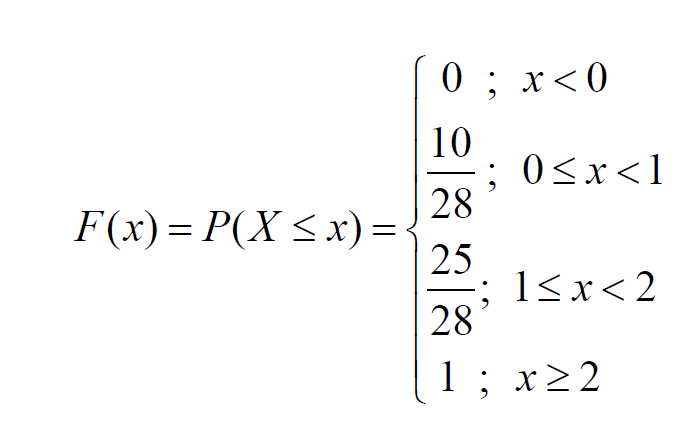 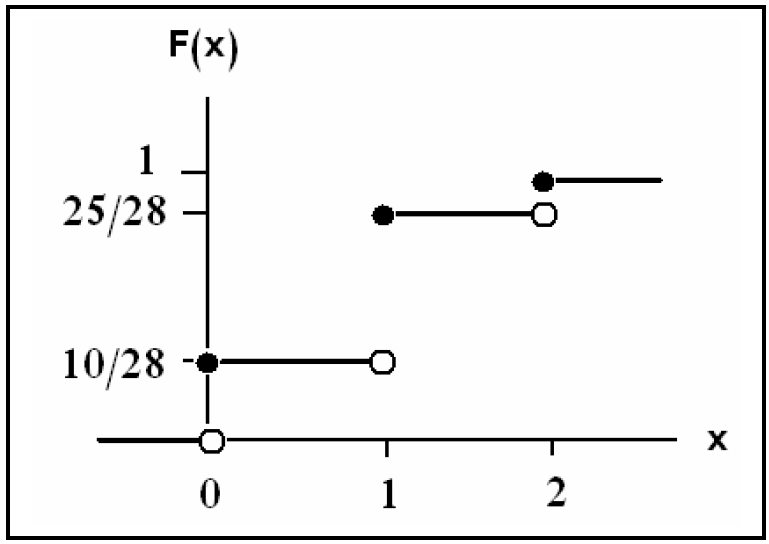 Note:
F(−0.5) = P(X≤−0.5)=0 
F(1.5)=P(X≤1.5)=F(1) =25/28
F(3.8) =P(X≤3.8)=F(2)= 1
Result:
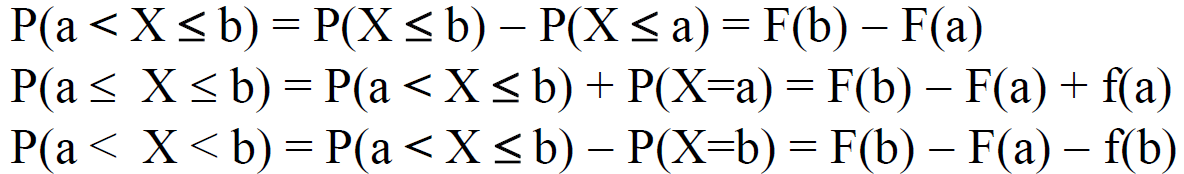 Result:
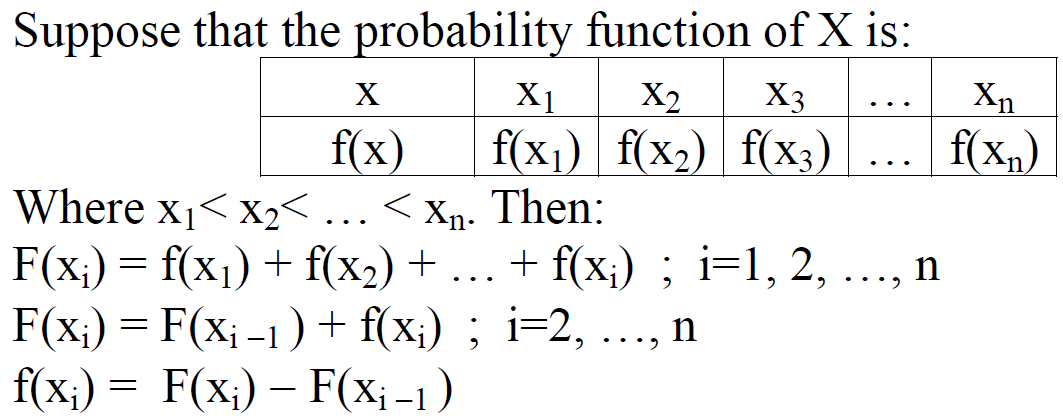 Example:
In the previous example,
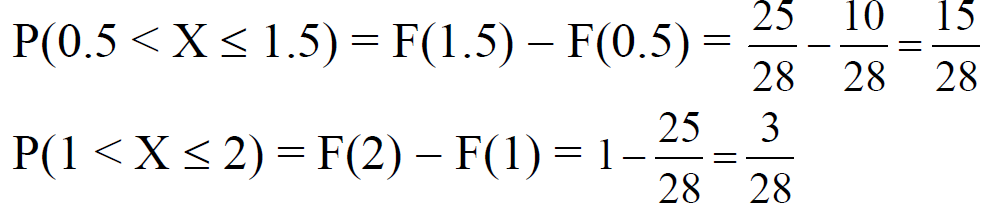 Continuous Probability Distributions
For any continuous random variable, X, there exists a non-negative function f(x), called the probability density function (p.d.f) through which we can find probabilities of events expressed in term of X.
a
b
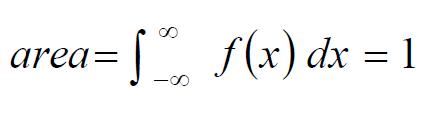 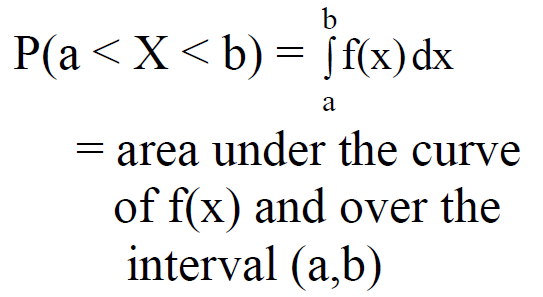 Definition
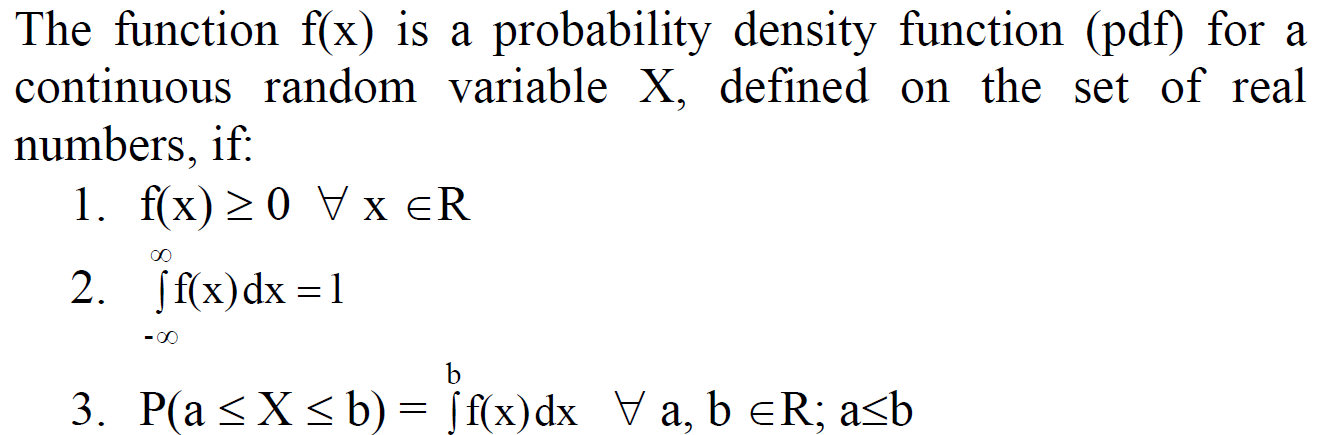 Note:
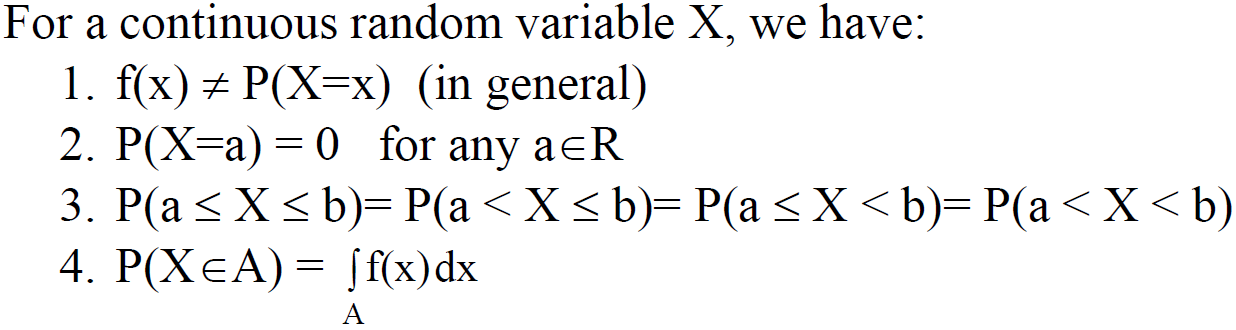 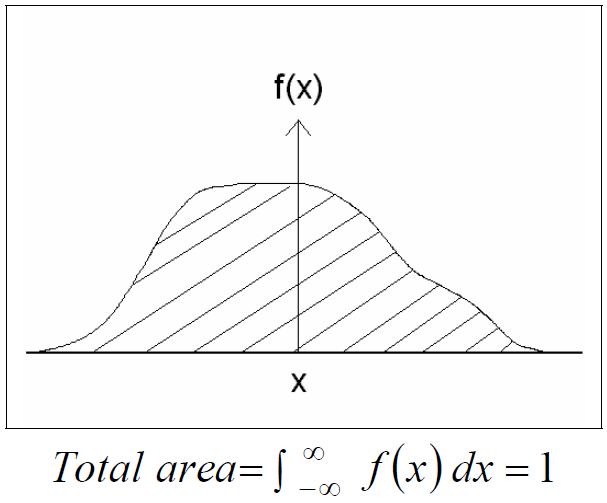 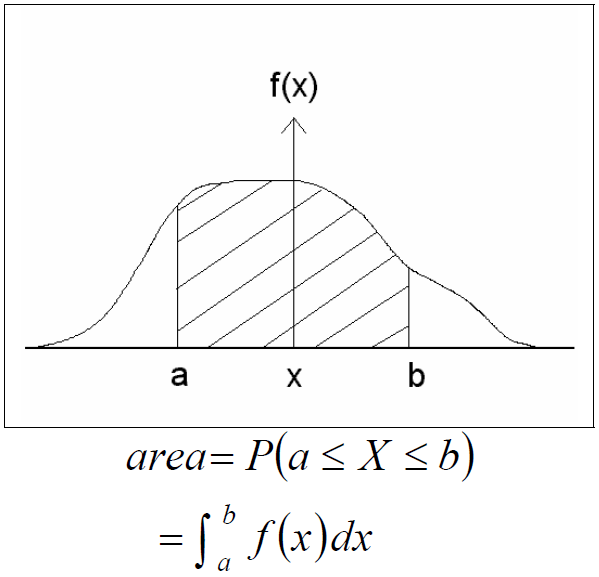 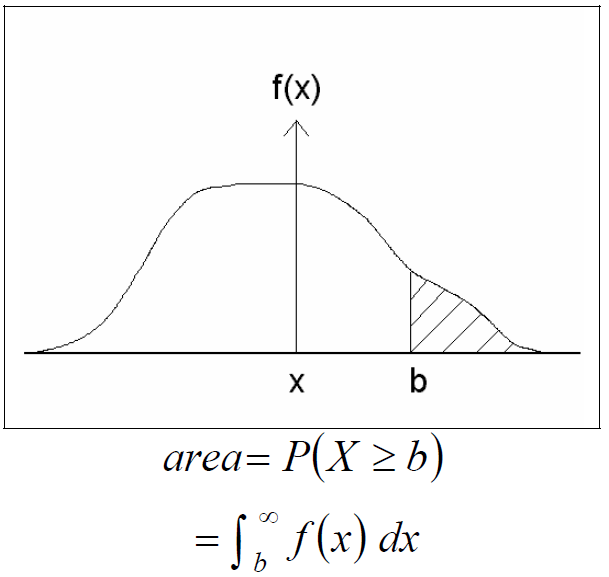 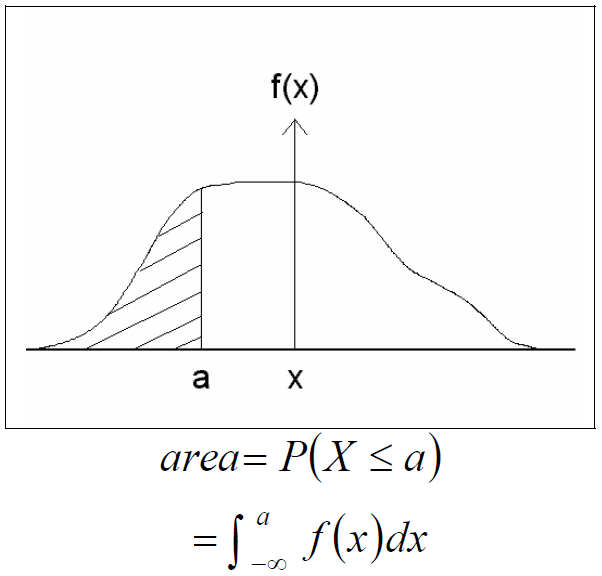 Example
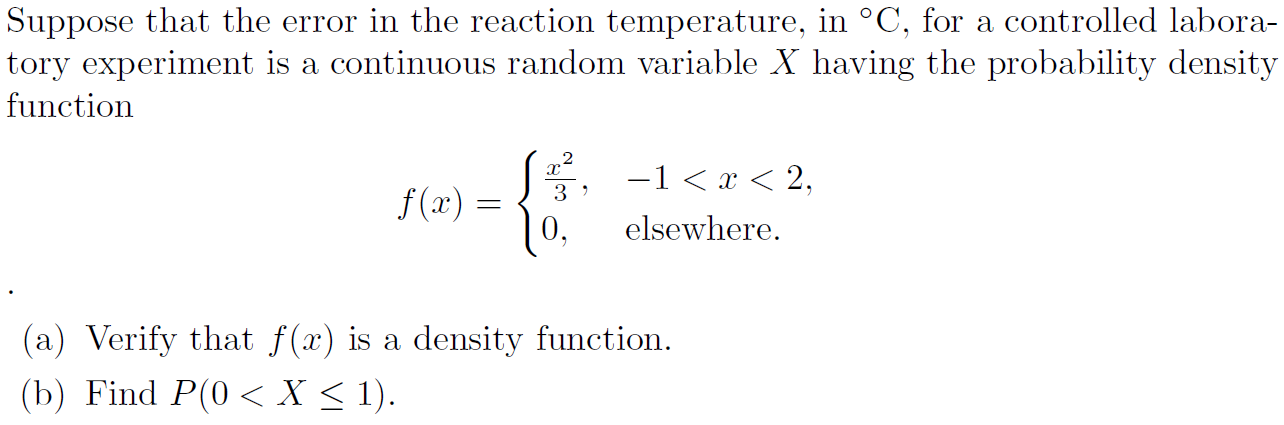 Solution: 
X = the error in the reaction temperature in oC. 
X is continuous r. v.
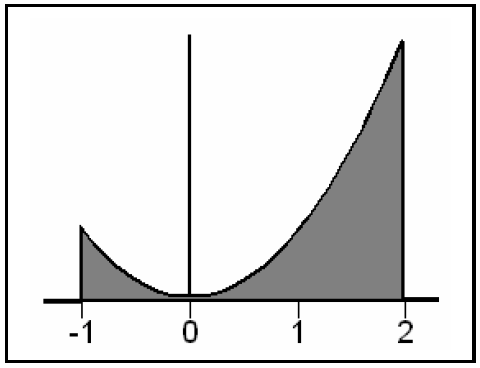 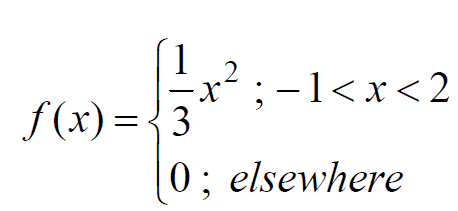 1. (a) f(x) ≥ 0 because f(x) is a quadratic function.
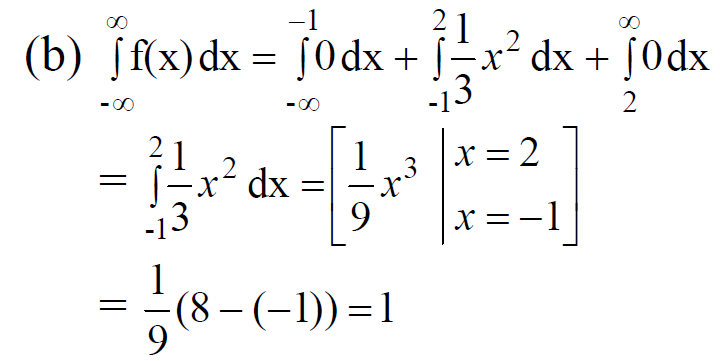 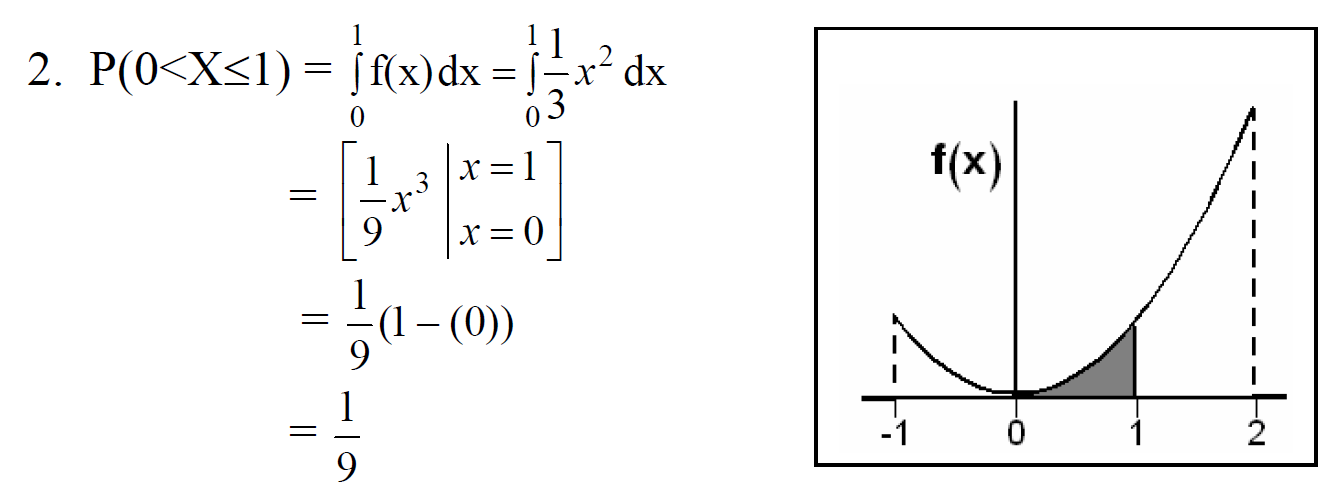 Definition
The cumulative distribution function (CDF), F(x), of a continuous random variable X with probability density function f(x) is given by:
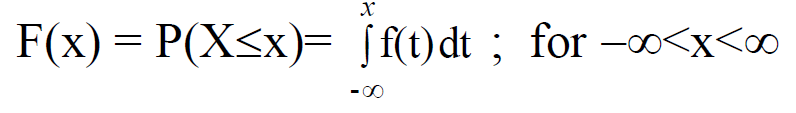 Result:
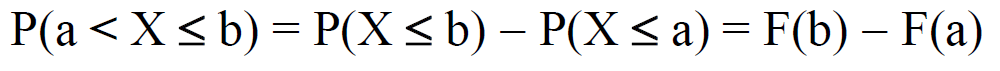 Example:
In the previous example 
1. Find the CDF 
2. Using the CDF, find P(0<X≤1).
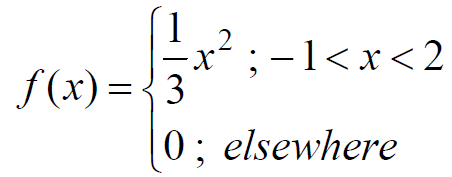 Solution:
(1) Finding F(x):
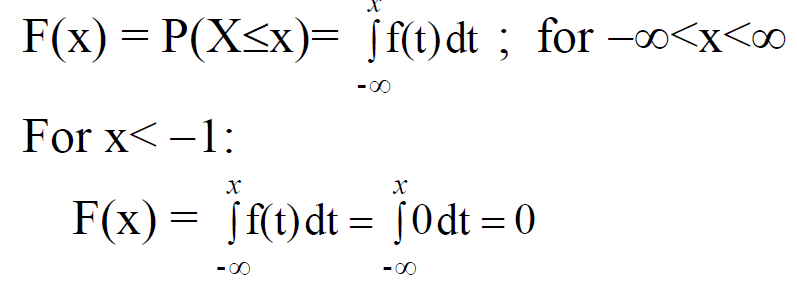 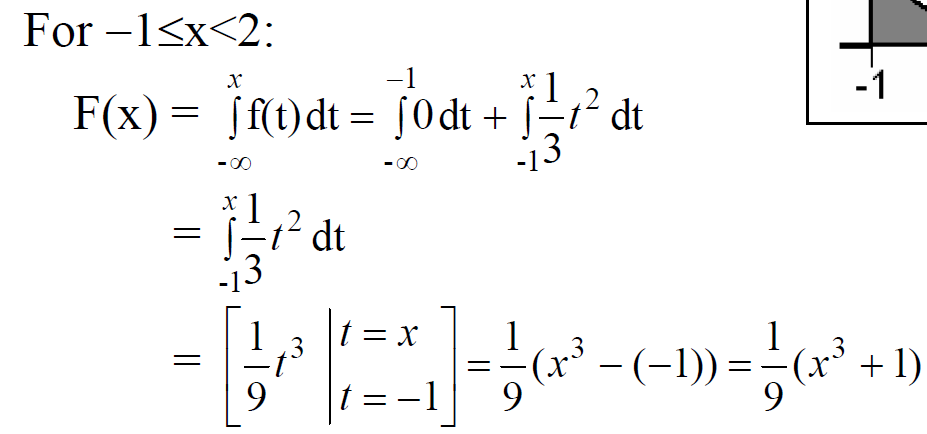 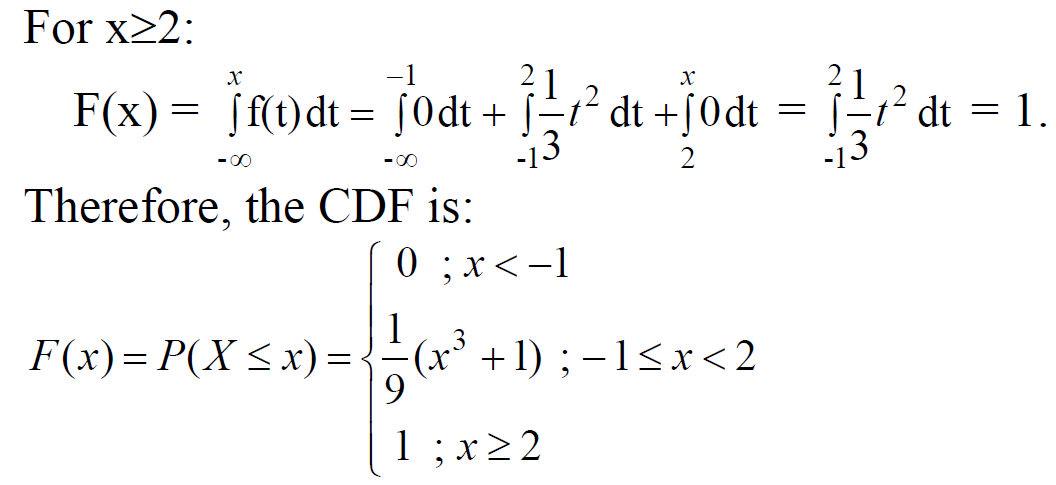 2. Using the CDF,
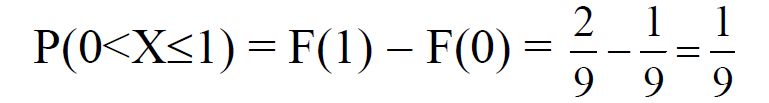 Exercises